LGS TERCİHİ NASIL YAPILIR
1
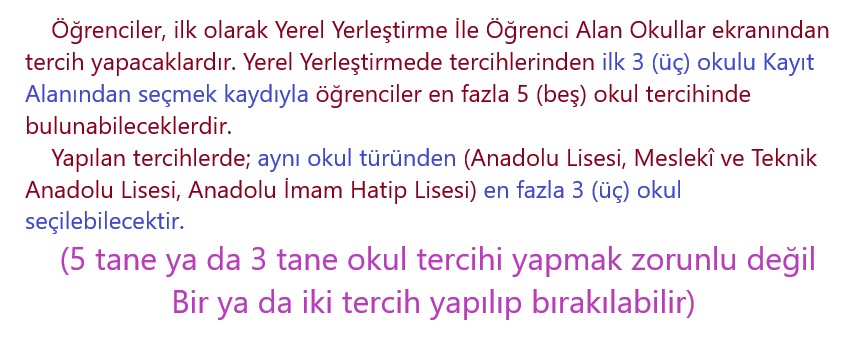 2
3
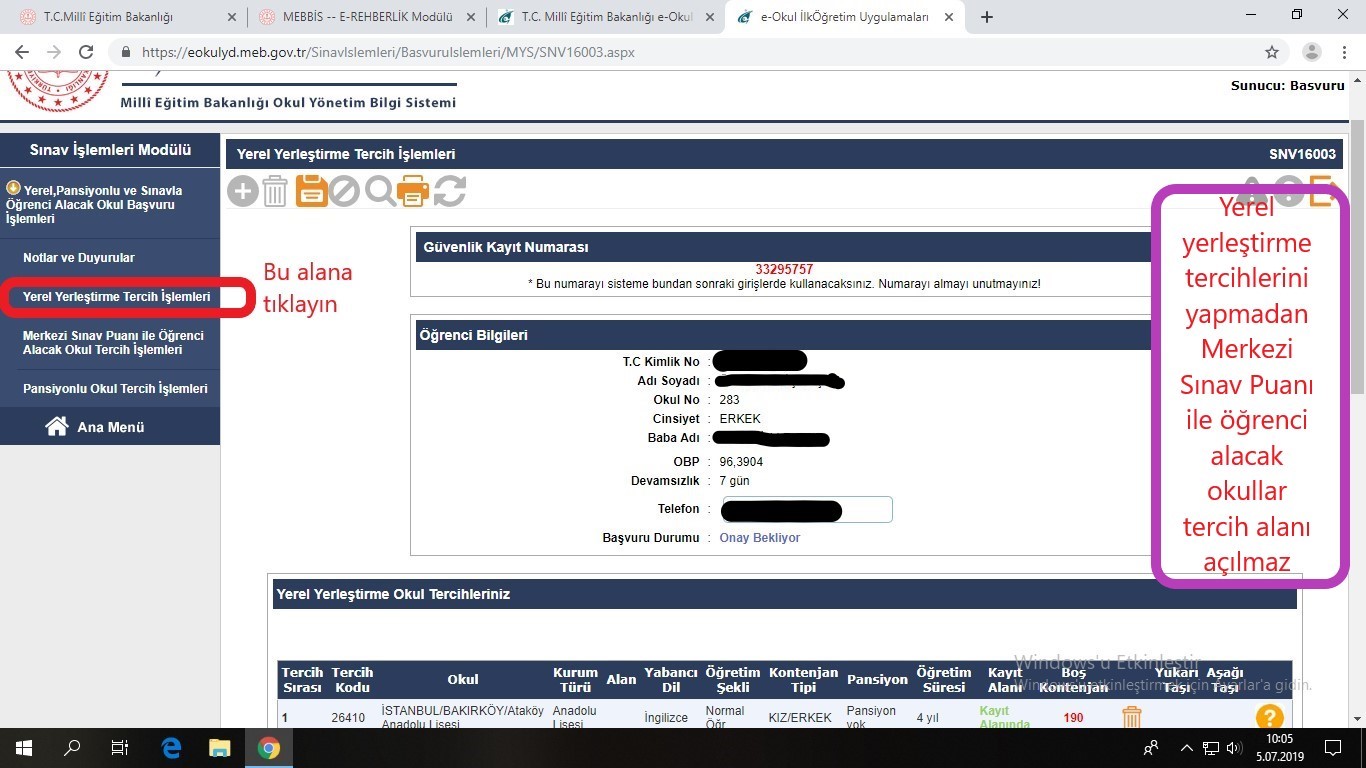 4
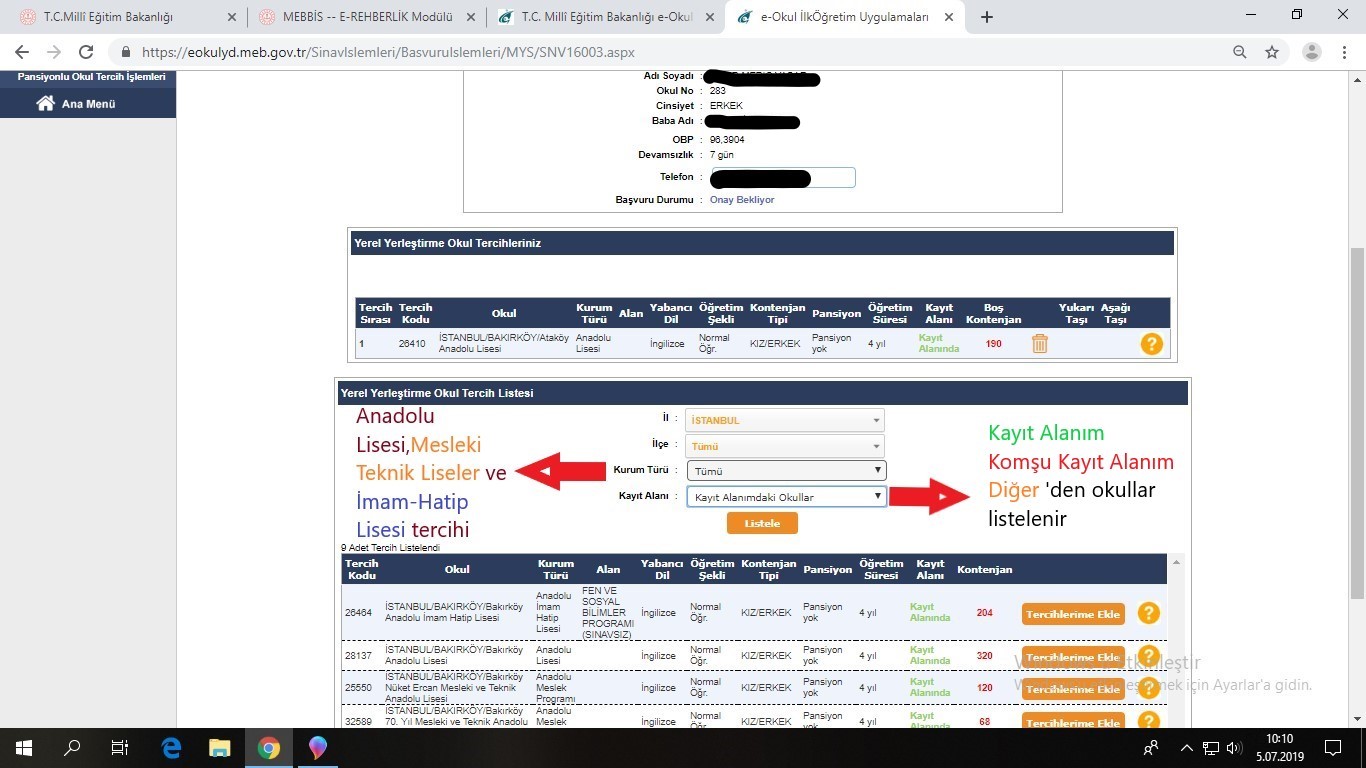 5
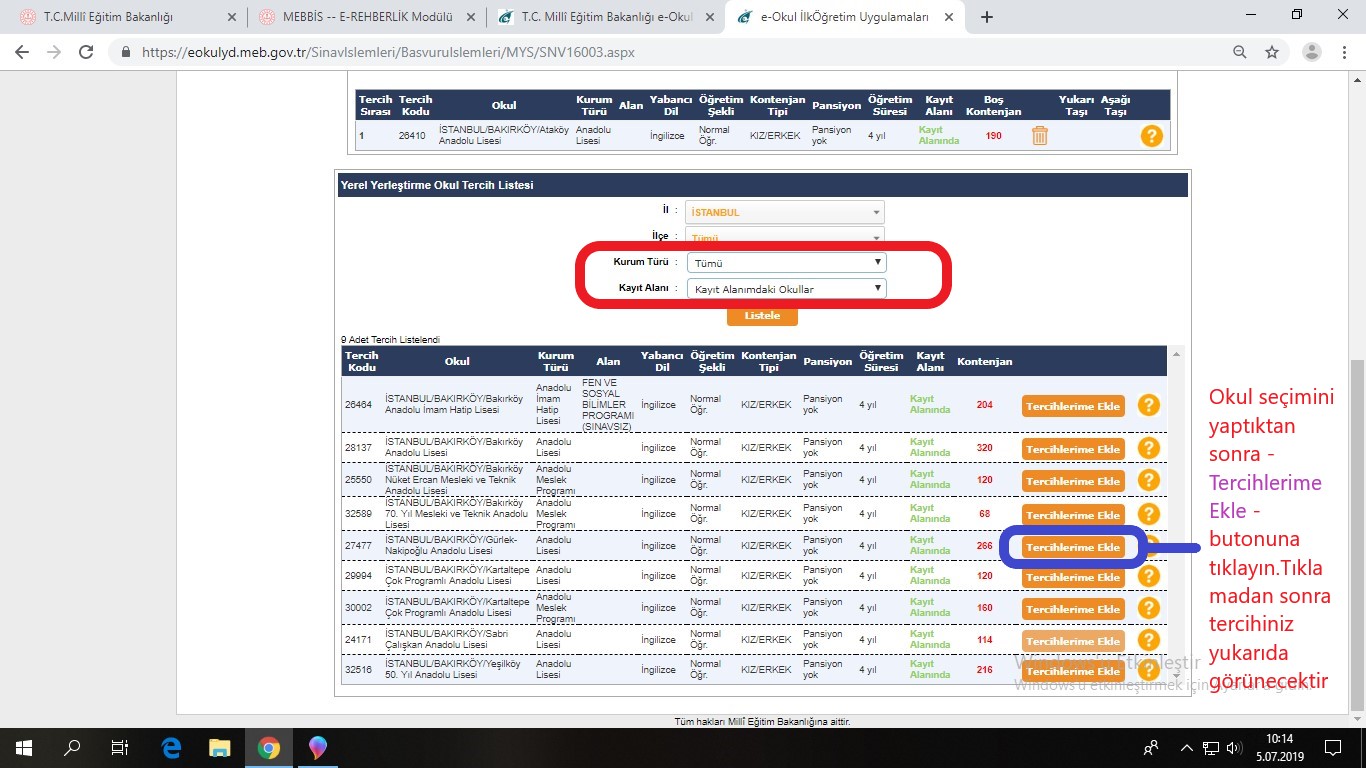 45
6
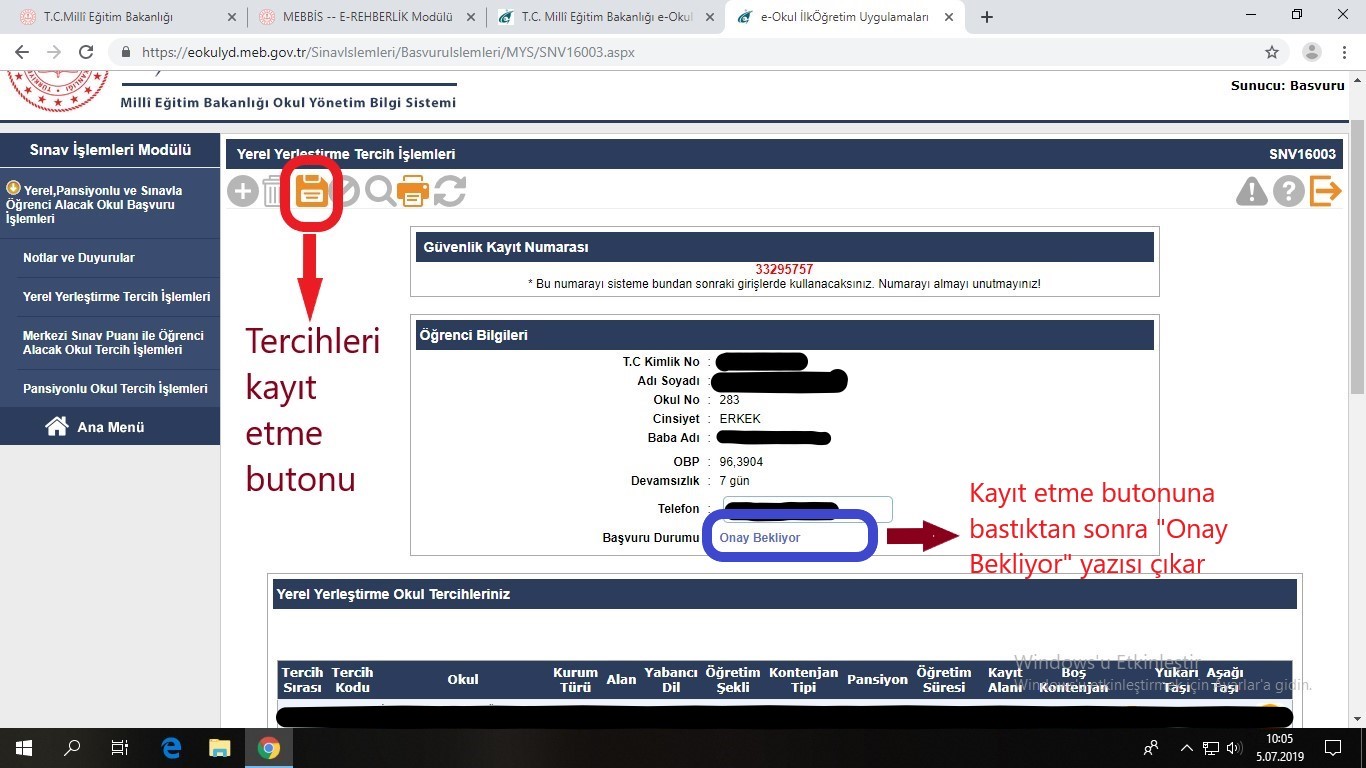 45
7
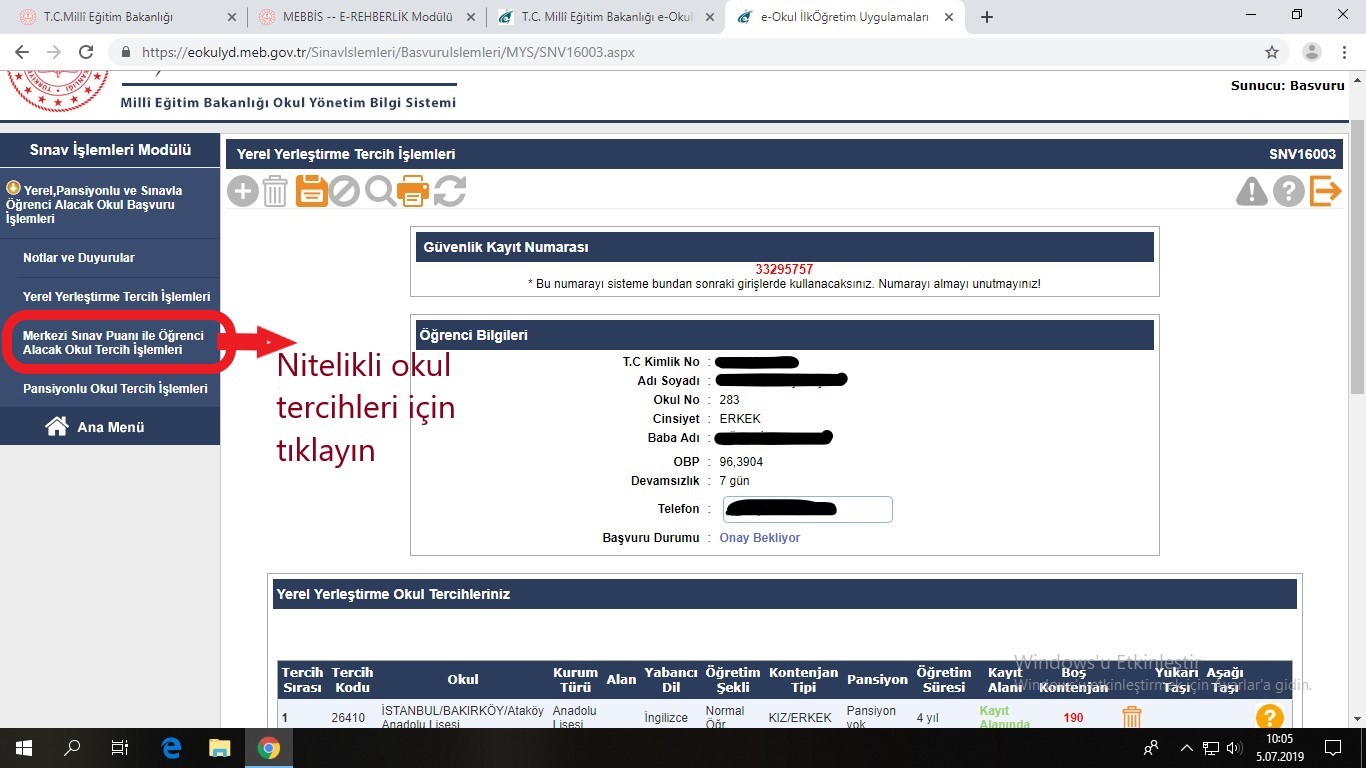 45
8
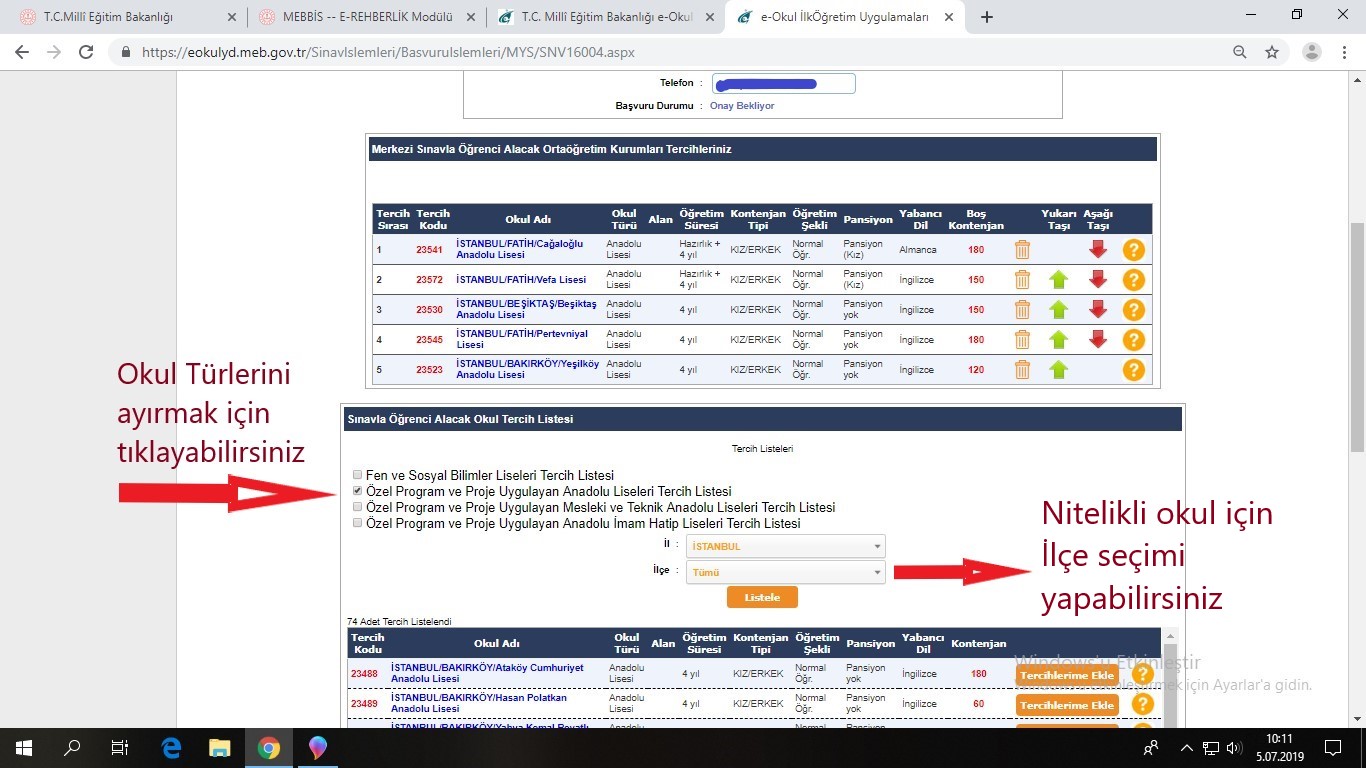 45
9
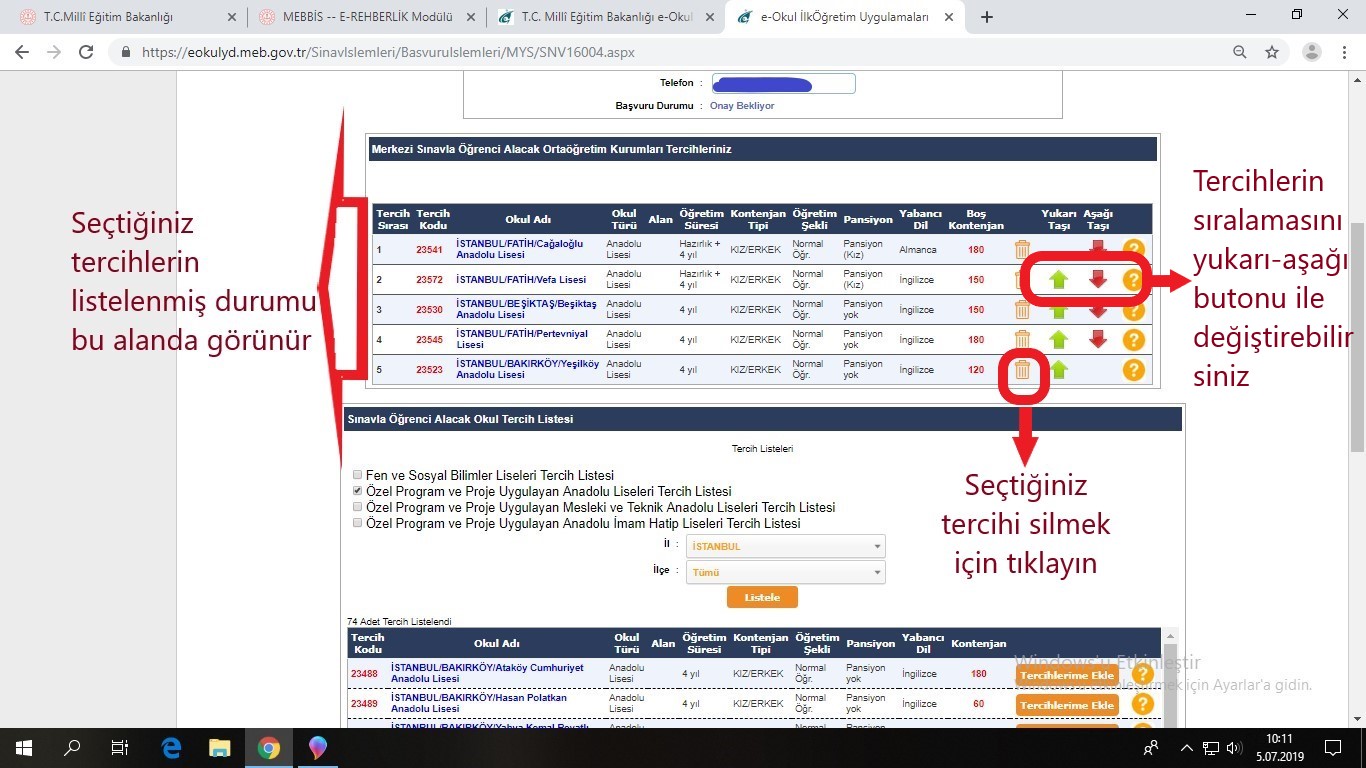 45
10
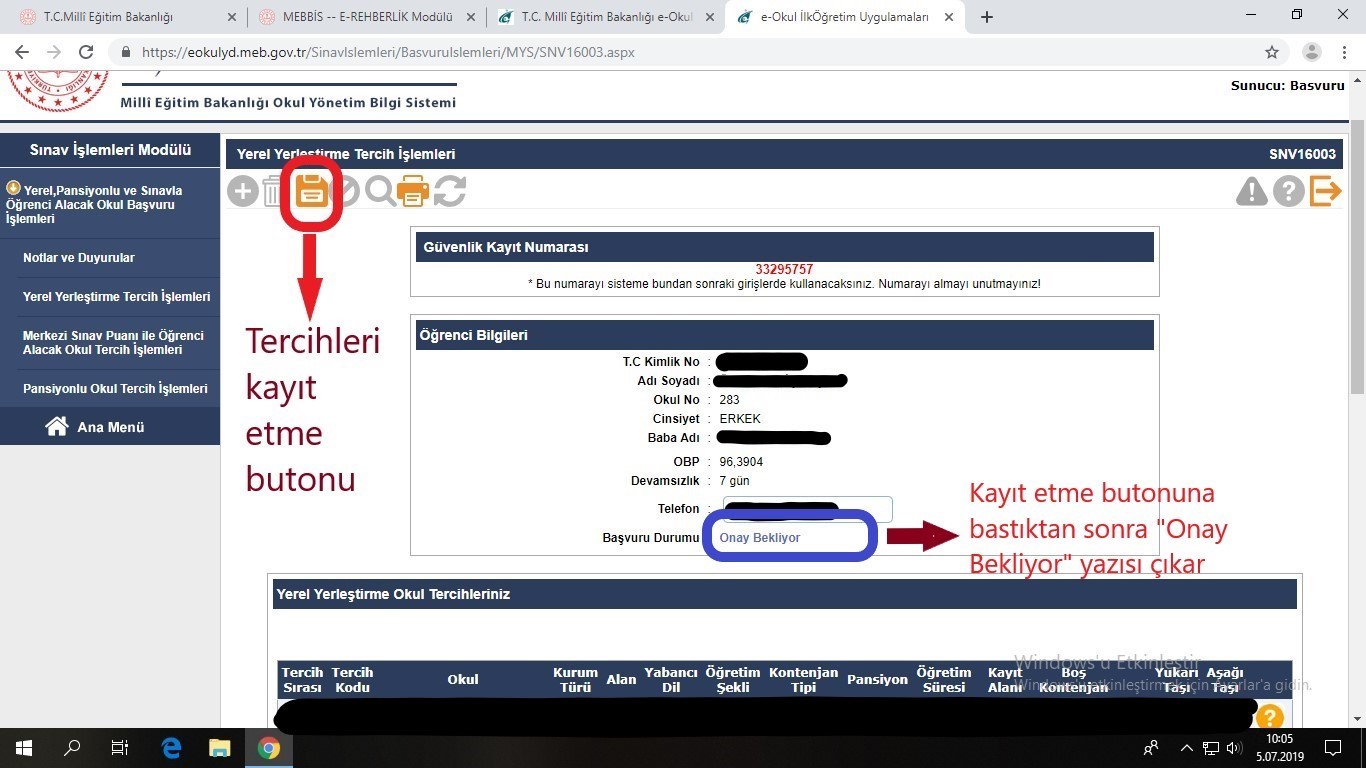 45
11